Jerzy Grotowski
Polonya'daki deneysel tiyatro kuramcılarının en önemlilerinden biridir. Geliştirdiği «yoksul tiyatro» öğretisi çok ses getirmiştir.
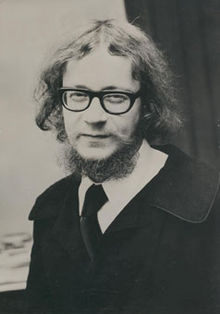 Yoksul tiyatro için yapılan bir eğitim örneği:
https://www.youtube.com/watch?v=dRyLLTvs00c
Grotowski oyun örneği

https://www.youtube.com/watch?v=rlUMyPLzkDg

https://www.youtube.com/watch?v=WQLYehzGtEE